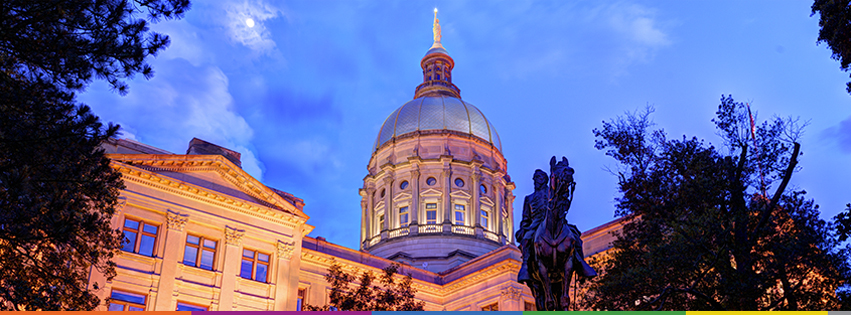 Contact Information:
Total Rewards
Compensation
compensation@doas.ga.gov

Faithful Service Awards
fsa@doas.ga.gov 

Georgia State Charitable Contributions Program
gasccp@doas.ga.gov
The State of Georgia provides a comprehensive compensation package to state agency employees. As part of the total compensation package, State of Georgia employees receives both direct and indirect compensation. Direct compensation consists of compensation, or base pay, for time worked. Indirect compensation includes benefits.

The State offered other benefits that were not included in the calculation of the total compensation package. Those benefits included state-paid or state-sponsored professional development and training, state compensatory time, military leave, emergency leave for a death in the employee’s family,  volunteer leave, and extended sick leave. While the use of those benefits may vary depending on employee circumstances, they are real and valuable benefits to employees at all levels.

In addition to salary and benefits, the State provides employees with other rewards that cannot be easily quantified but provide indirect, real, and valuable benefits.  Examples of those rewards include flexible work schedules and employee recognition programs.

To review total compensation and rewards, please visit Total Compensation and Rewards.

https://doas.ga.gov/human-resources-administration/compensation/total-compensation-and-rewards

The state has recently made an employee compensation dashboard available to better demonstrate Total Rewards, which can be accessed at Georgia Data Analytics Center, and the YourTotalRewards available to TeamWorks agencies in GaBreeze.

www.gdac.georgia.gov 

https://leplb0510.upoint.ap.alight.com/web/stateofgeorgia/login?forkPage=false
Carla Gracen, Compensation & Benefit Director
Carla.Gracen@doas.ga.gov 
(404)-651-5049
Department of Administrative Services
Human Resources Administration
Compensation Programs
Tina Bufford, Classification & Compensation Program Manager
Tina.Bufford@doas.ga.gov 
(404) 463-1459
Andrea Pass, Compensation Analyst
Andrea.Pass@doas.ga.gov
(404) 463-18236
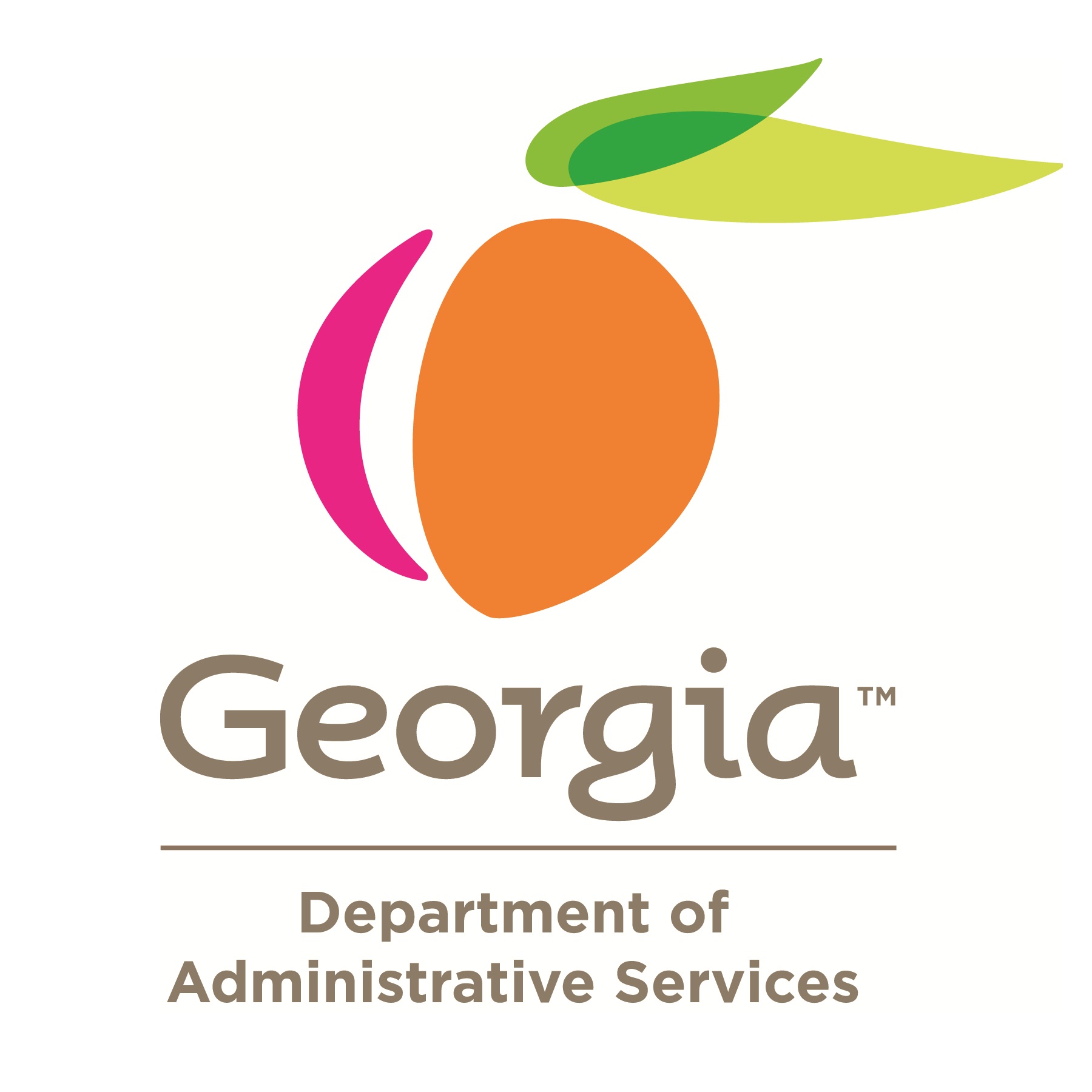 Jori Hammond, Compensation Specialist
Jori.Hammond@doas.ga.gov 
(404) 656-1786
Amelia Rivers, Project Coordinator
Amelia.Rivers@doas.ga.gov
(404)-463-8524
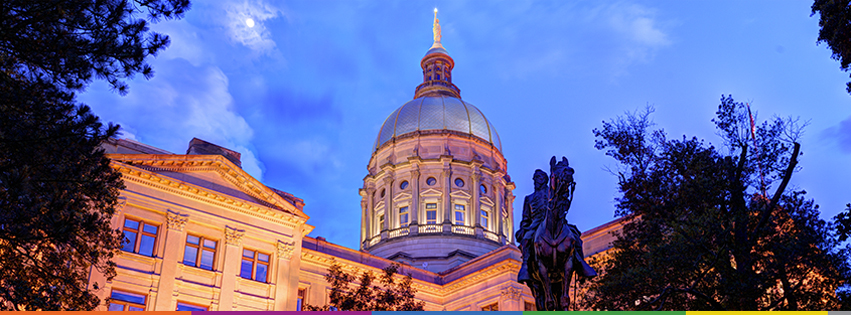 Compensation Services
Reports on regional, national, and trade-specific pay practices and market survey data

Maintain Pay Structure for compliance and competitiveness.

Certify Incentive Pay and Awards Programs
Provide State Personnel Board Rule Guidance
478.1.10 – Classification Plan
478.1.11 – Compensation Plan
478.1.13 – Meritorious Award, Hiring Incentive, and Goal-Based Incentive

Provide consultative services on the Enterprise level
Senate Bill 3  

Faithful Service Awards

Georgia State Charitable Contributions Program
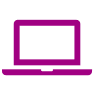 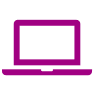 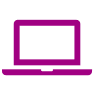